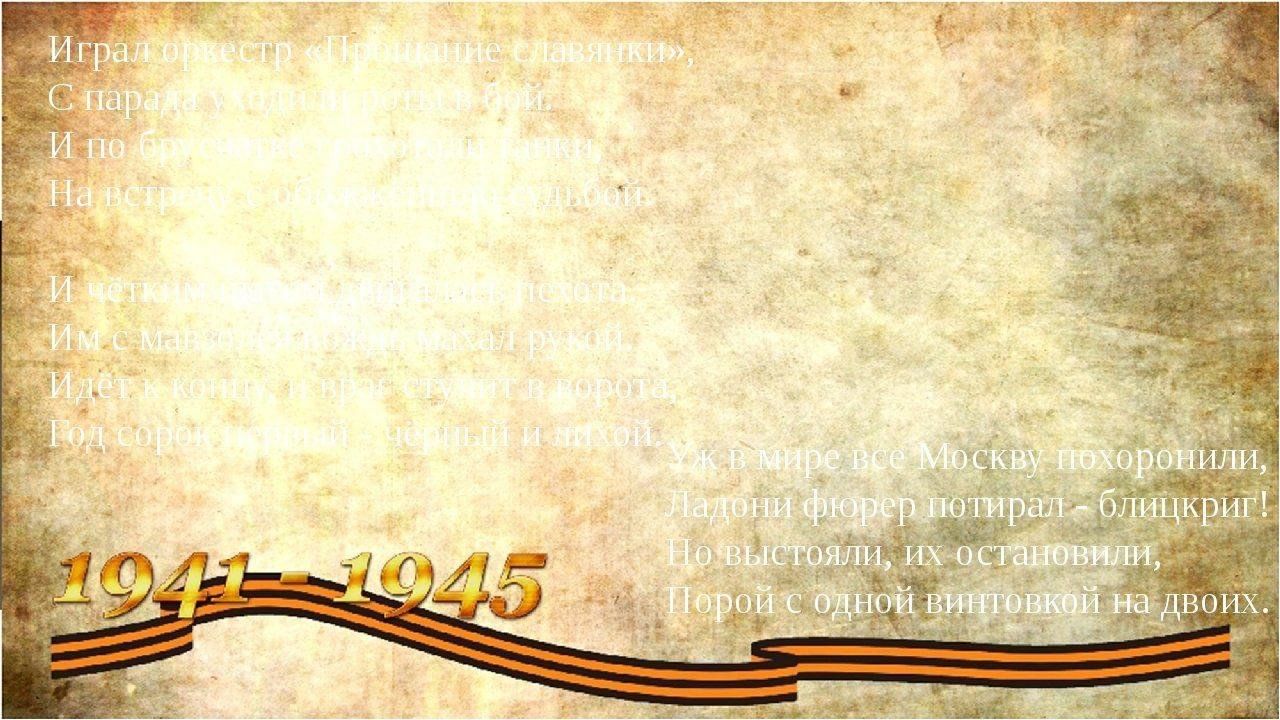 МАДОУ детский сад 7
Проект, посвященный 80-летию Победы в Великой Отечественной войнево 2 младшей группе :
«Память Победы»
Выполнила: Воспитатель Пастухова Е.Р.
г.Красноуфимск 2025
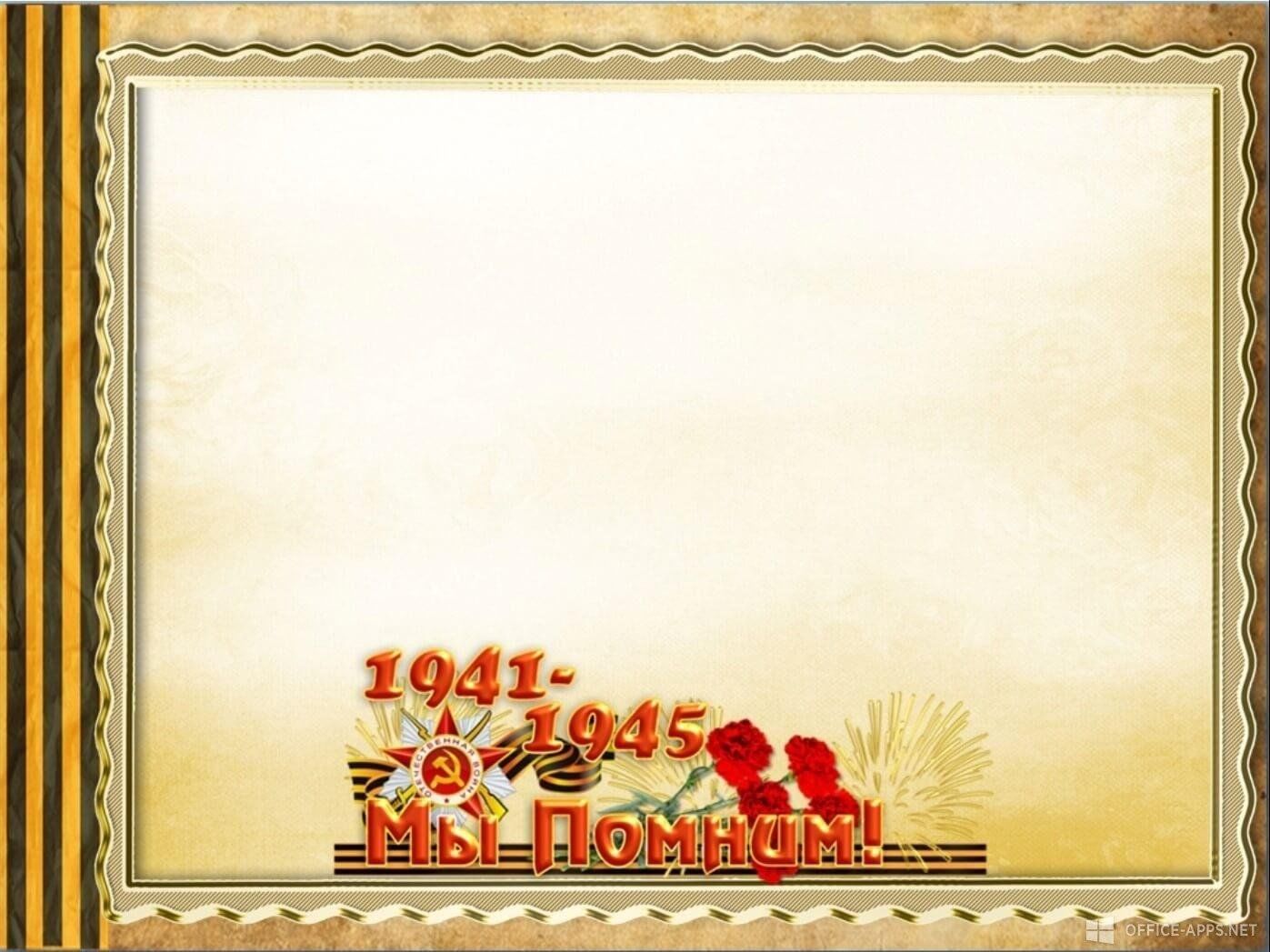 Содержание проекта
Данный проект направлен на патриотическое воспитание детей младшего дошкольного возраста.
Он  позволяет в условиях образовательного процесса в ДОУ познакомить детей с праздником День Победы; с элементарными представлениями о Великой Отечественной Войне и о ветеранах.
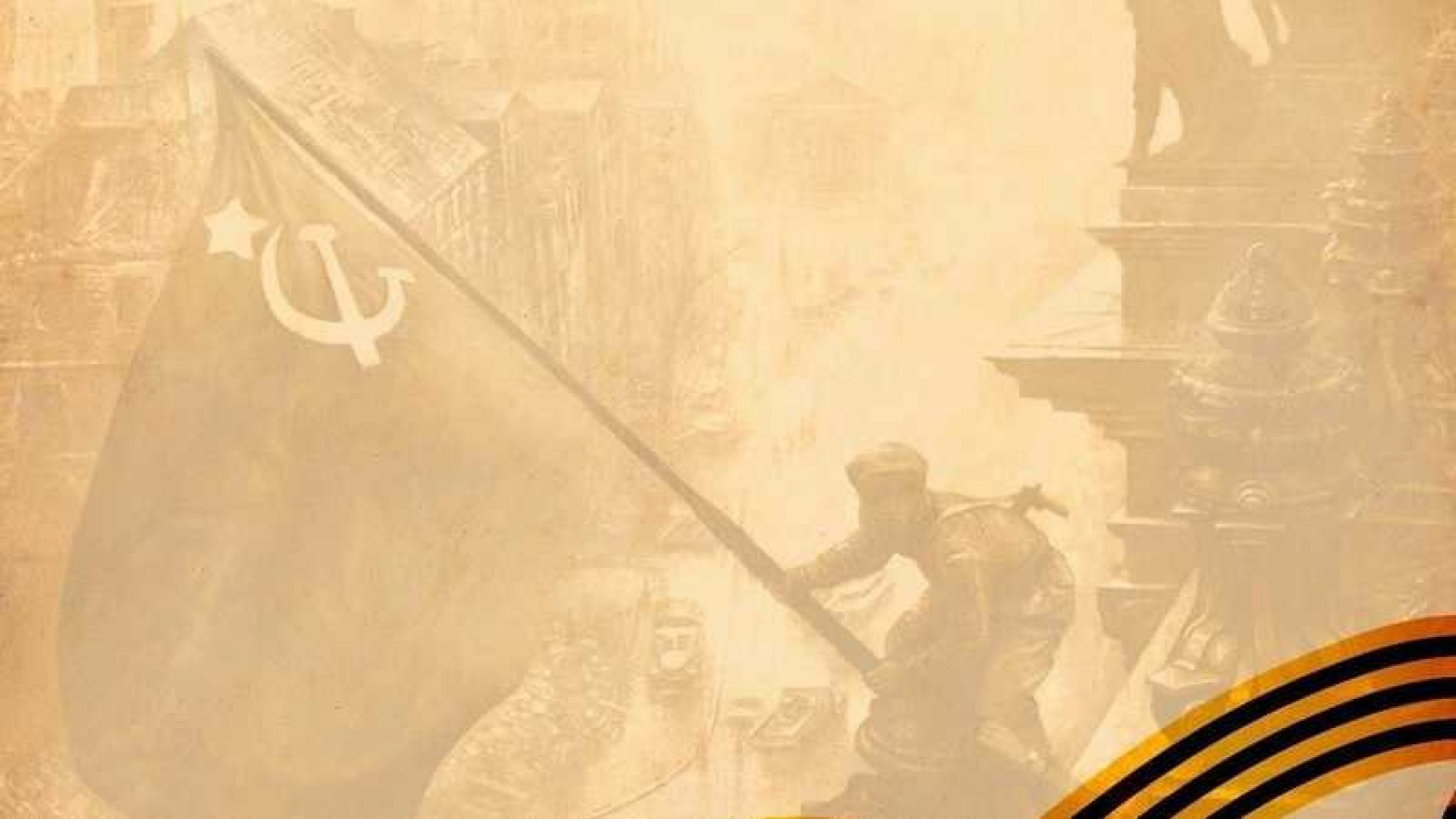 Актуальность
Актуальность проекта «Память Победы» в детском саду в младшей группе связана с необходимостью воспитания патриотизма и формирования у детей первоначальных знаний об истории страны и подвиге народа.
Малыши ещё многого не понимают, но слова День Победы должны накрепко закрепиться в их сознании.
Как помочь подрастающему поколению сформировать у них чувство долга, чувство уважения к славным защитникам нашей Родины, чувство гордости за свой великий народ, который подарил нам счастливую жизнь?
Поэтому в дошкольном учреждении необходимо знакомить детей с праздником День Победы; рассказывать о Великой Отечественной войне, о ветеранах; воспитывать чувство гордости за свою Родину.
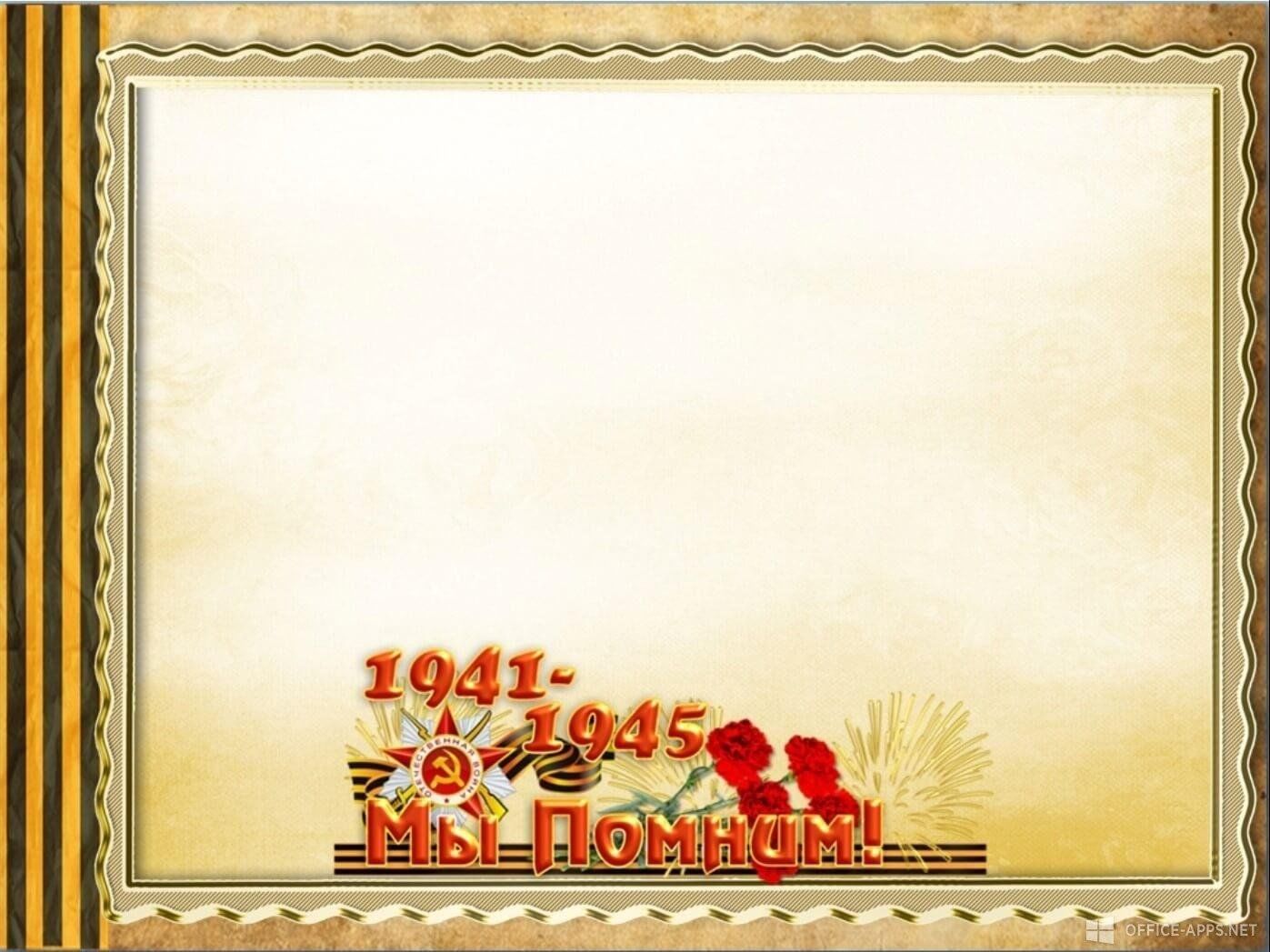 Паспорт проектаУчастники проекта: воспитатель; дети второй  младшей группы; родители, музыкальный руководитель, инструктор по физической культуре.
 Вид проекта: познавательный, творческий.Сроки реализации: 14.04.25. – 16.05.25.г.Цель проекта:Знакомство детей с государственным праздником, рассказать о его значении в жизни страны, воспитывать уважительное отношение к истории страны, к ветеранам.Задачи проекта:1. Дать детям элементарные представления о Великой Отечественной Войне; о защитниках Отечества, о празднике День Победы, о ветеранах 
2. Активизировать словарь: Родина, герой, ветеран, победа, солдат, армия, защитник, война.
3. Воспитывать гордость и уважение к ветеранам Великой Отечественной войны, памятникам посвященным Великой Отечественной войне, чувство гордости за Родину.
4. Активизировать работу по повышению компетентности родителей по вопросам патриотического воспитания детей.
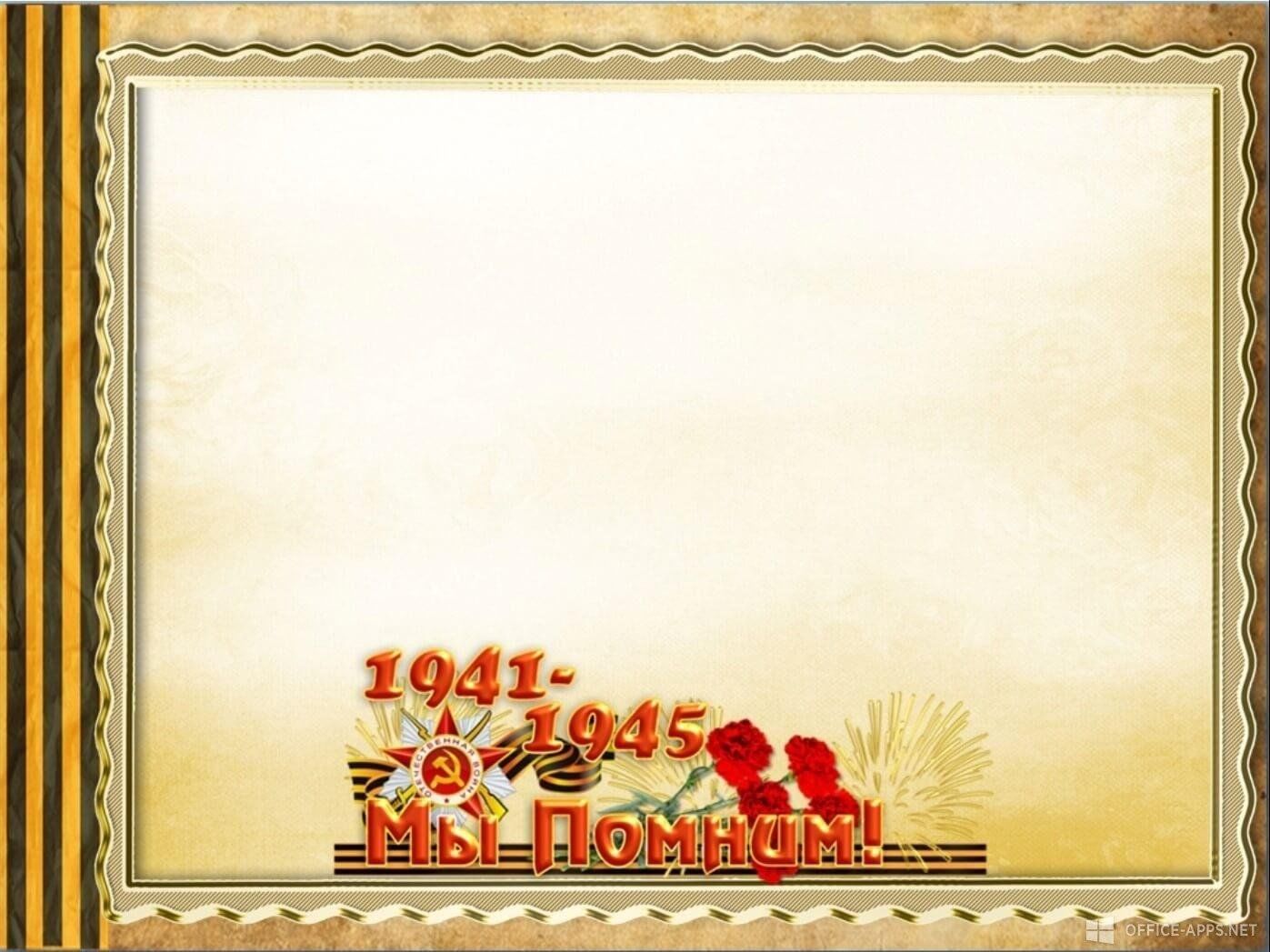 Этапы реализации:
Подготовительный этап:
сбор информации: отбор художественной литературы, публицистического материала, подбор иллюстративного материала, аудио- и видеоматериалов для просмотра; 
создание уголка по проблеме проекта; 
составление плана работы по проекту. 
Практический этап:
работа с детьми: проведение занятий по познавательному развитию, художественно-эстетическому развитию, социально-коммуникативному развитию и физическому развитию; 
работа с родителями: организация фотовыставки родственников воспитанников — ветеранов, тружеников тыла и детей ВОВ. 
Заключительный этап:
проведение тематического занятия, посвящённого Дню Победы в ВОВ; 
изготовление папки-передвижки; 
презентация по проекту.
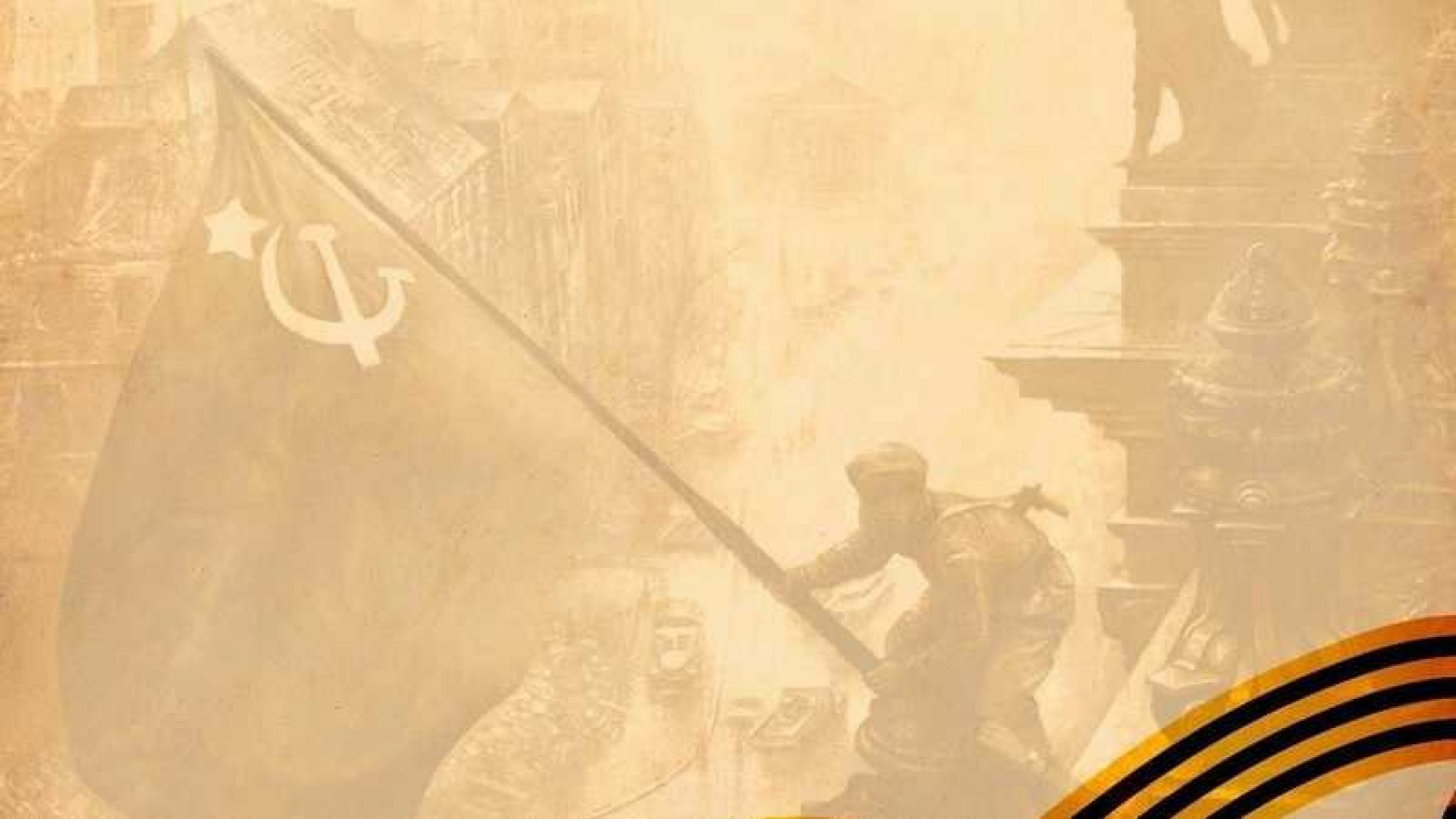 Создание проекта «Память Победы » направлено на работу по воспитанию у дошкольников чувства гордости за свой народ, уважения к его свершениям и достойным страницам истории, предполагает привлечение детей и родителей к изучению знаменательных дат Великой Отечественной войны 1941-1945 годов и участию в мероприятиях по подготовке и празднованию 80 -летия Победы.
Проблема: недостаточная сформированность представлений у детей о подвиге защитников русской земли во время Великой Отечественной Войны, незнание детьми праздника- День Победы, о ветеранах Великой Отечественной войны.
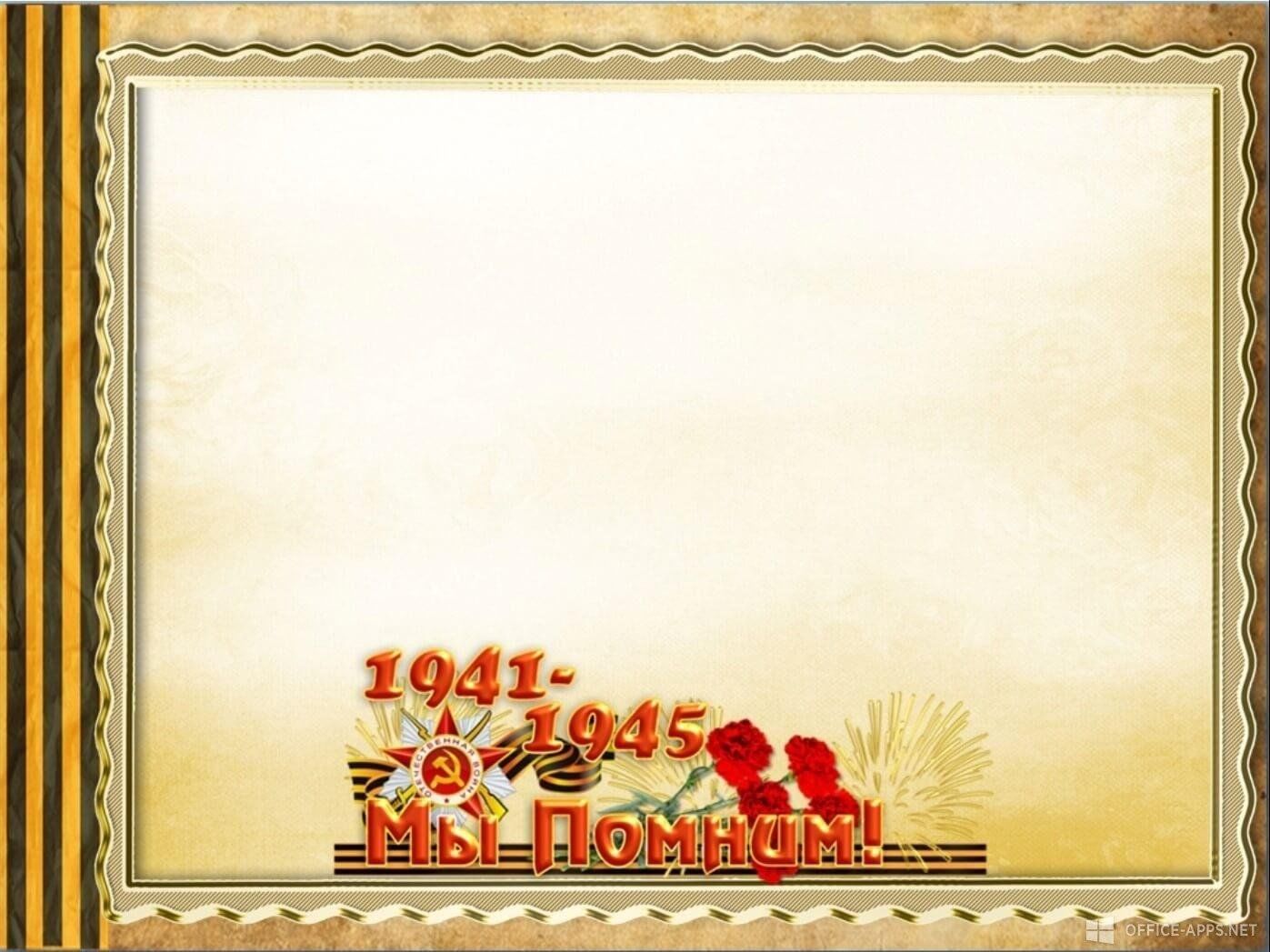 Предполагаемый результат:
1. Заинтересованность детей темой «День Победы», проявление их
познавательной активности.
2. Дети самостоятельно проявляют инициативу: рассматривают
иллюстрации, участвуют в беседах, задают вопросы; проявляют
творчество и детальность в работе.
3. С удовольствием рисуют, играют.
4. Участие в совместной деятельности родителей.
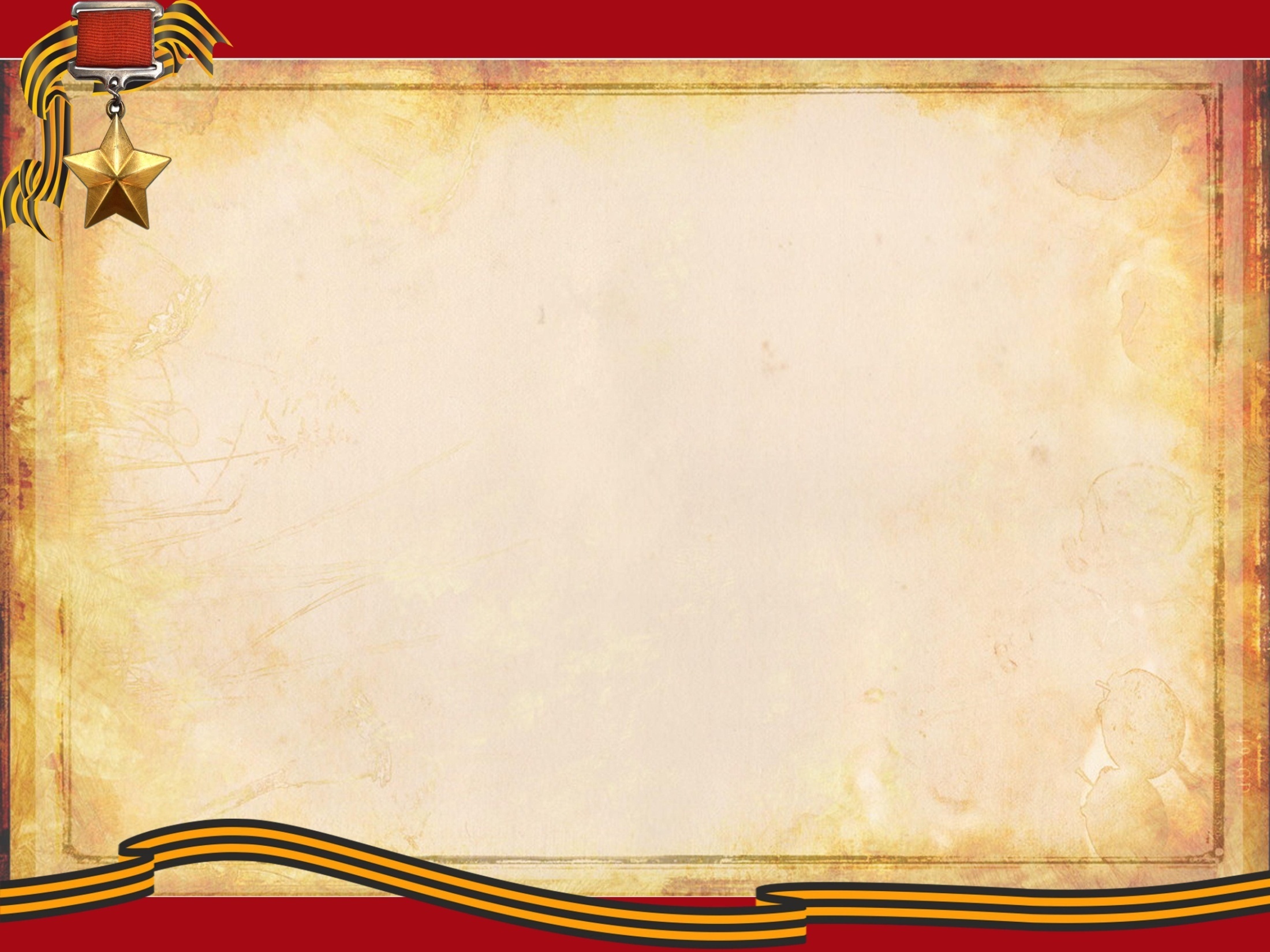 Реализация проекта.
Речевое, познавательное развитие
Беседа с детьми: «Майский праздник — День Победы»; 
«Великая Отечественная война»; 
«Вечный огонь — символ вечной памяти о подвиге защитников Родины»; 
«Парад Победы 1945 года»; 
«Праздничный салют в честь мира на нашей земле». 
Рассматривание иллюстраций о ВОВ
Рассматривание материала по теме «День Победы»; Чтение художественной литературы  и заучивание стихов 
на тему « День Победы».  (А. Усачёв)
Цель: Дать детям представление о празднике «День Победы».
Научить испытывать радостные чувства от праздника.
 Физкультминутка «Салют»

Загадки о войне и Родине.
Экскурсия  к обелиску.
Оформляем стены в группе «Стена Памяти»

Социально - коммуникативное развитие:
Дидактическая игра «Найди одинаковые»
Сюжетно ролевая игра «Моряки»
Пальчиковая игры: «Наша армия», «Победа!»  «Моя страна -Россия»
.
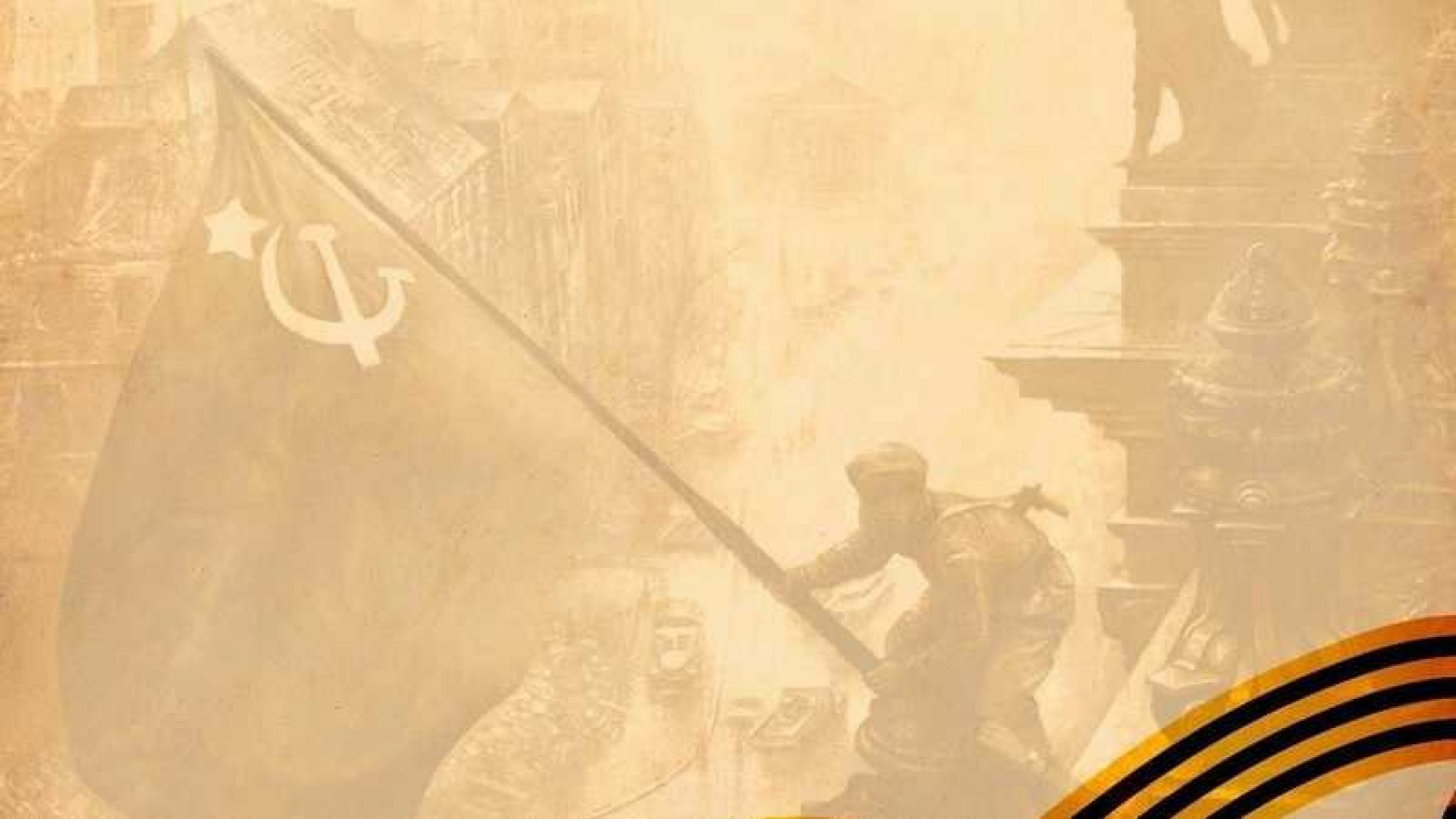 Художественно- этетическое развитие:
Лепка «Салют   Победы»
Аппликация «Открытка Ветеранам»
Аппликация коллективная «Вечный огонь»
Рисование «Салют в честь Дня Победы»
Информационный стенд для родителей «Что и как рассказывать детям о войне»
Просмотр мультфильмов «Салют», «Солдатская сказка», 
Е. Карасева «Город герой»
Прослушивание песни «День Победы» (сл. В. Харитонов, муз. Д. Тухманов)
Консультация для родителей «Как рассказать ребенку о Великой Отечественной Войне?»
Оформление стенгазеты «Спасибо деду за Победу!»
Мастер –класс для родителей «Окопная свеча».
В рамках семейного клуба «Лоскутное одеяло»,для защитников СВО.
Письмо солдату.
Изготовление открыток и вручение жителям микрорайона.
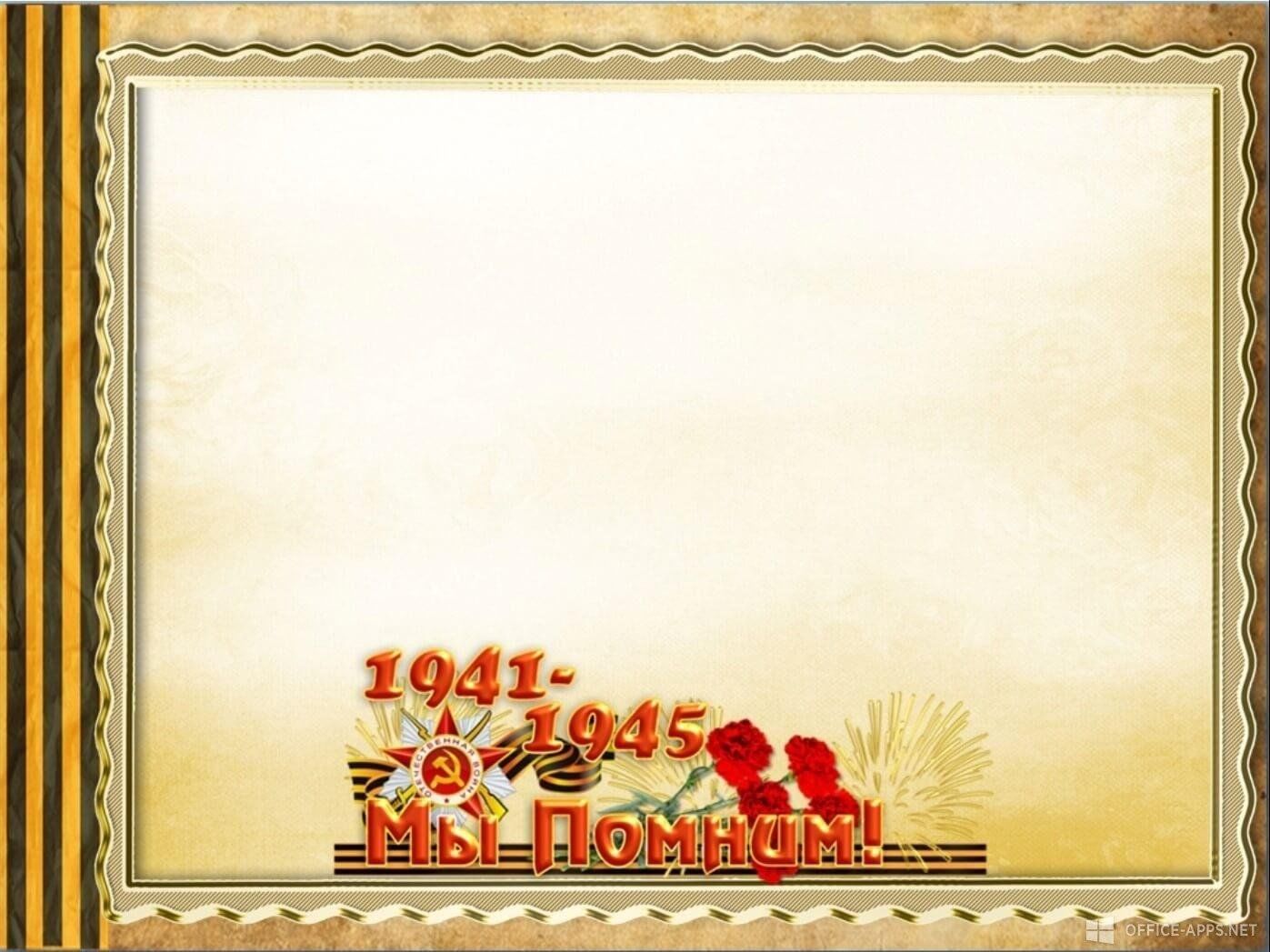 Физическое развитие:
П./Игра «Найди свой цвет»
П./Игра с платочками «Найди себе пару».
Итоговое спортивное мероприятие 
«День Победы!»
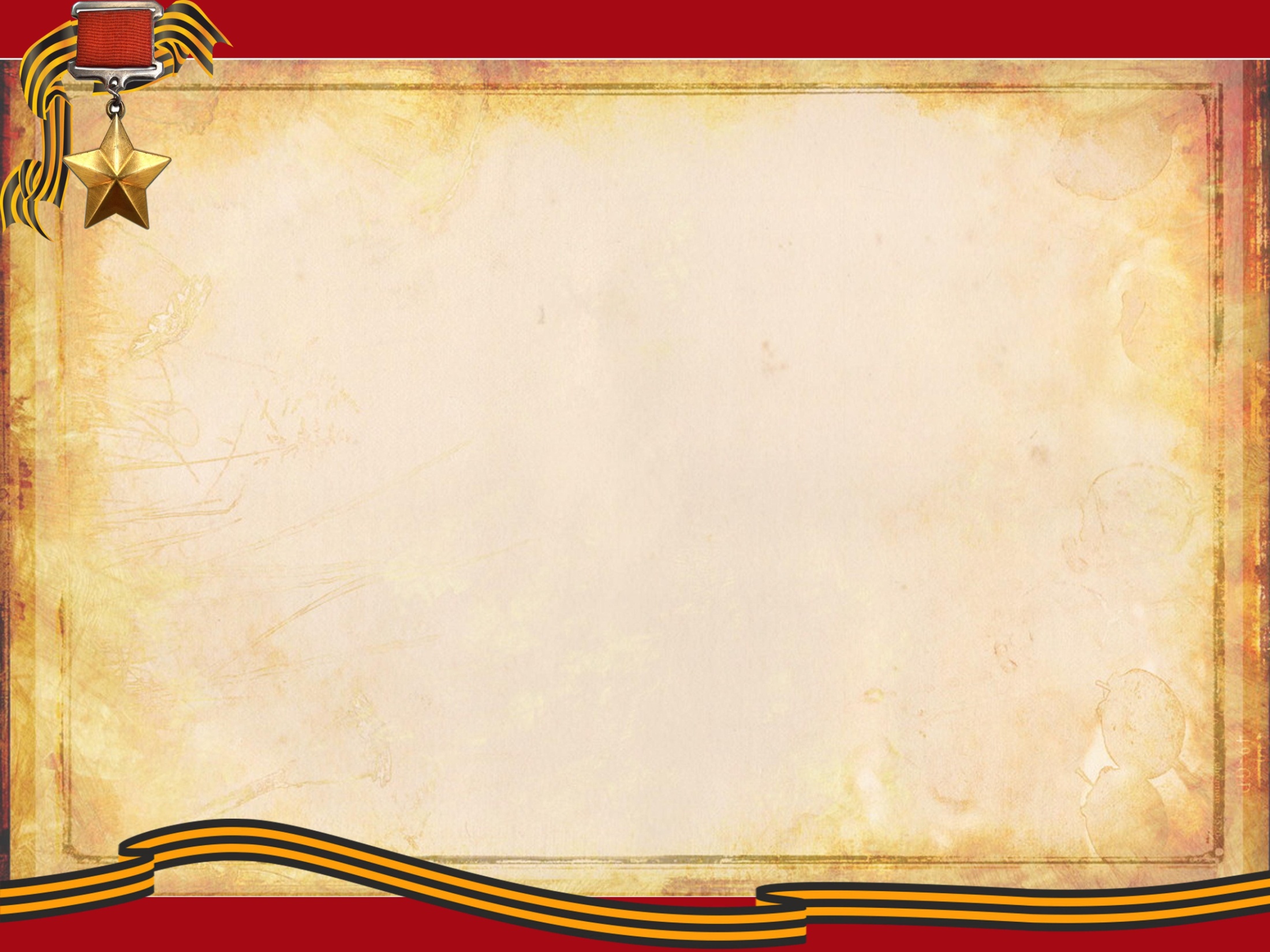 Проект «Память Победы» призван сохранить историю, передать её будущим поколениям и воспитать чувство патриотизма и любви к Родине.
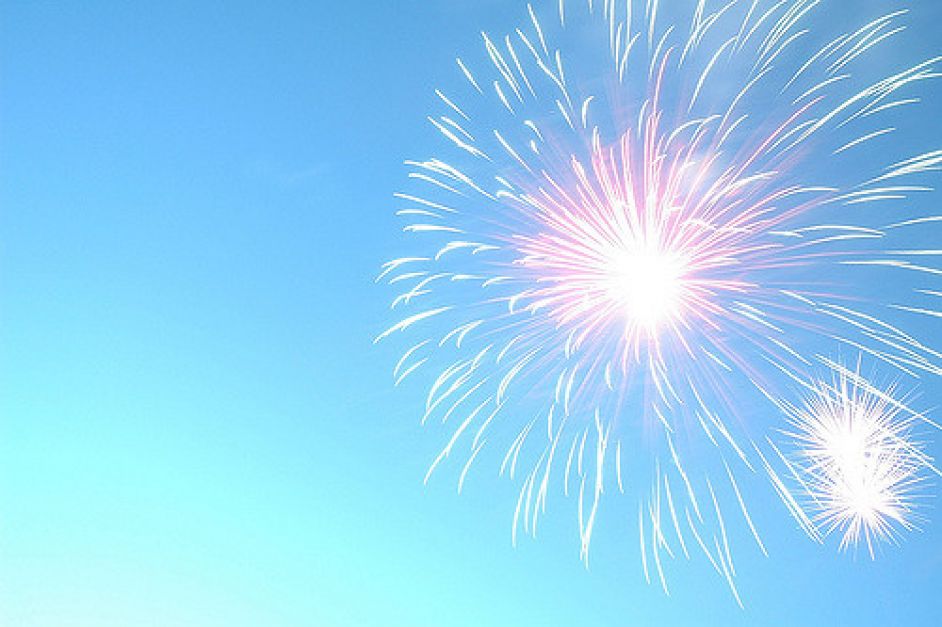 Пока мы помним
Пока мы помним – мы живем!Поклон же низкий тем солдатам,Кто, погибая под огнем,Ковал победу в сорок пятом.Пока мы помним – мы сильны.Пусть не скудеет наша память.Военных горьких лет сыныПускай навеки будут с нами.